eci
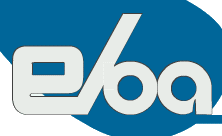 De la Escuela de Bibliotecología y Archivología a la Escuela de Ciencias de la Información
O cómo pasar de formar actores de reparto
a formar protagonistas
Prof. BERNARDINO HERRERA LEÓNInvestigador ININCO  / Docente EBA/ FHE / UCV
ERAS TECNOLÓGICAS
Razones para cambiar:
Histórica: entramos en la ERA DE LA INFORMACIÓN, la civilización experimenta un ensanchamiento del acceso y procesamiento informativo jamás visto en la historia de la Humanidad.
Sociedad del conocimiento: la información y las tecnologías de la información ocupan hoy un lugar estratégico en la dinámica económica, social, cultural y política de la sociedad humana
Viabilidad social: para que la Sociedad del Conocimiento sea posible se requiere grandes porciones de información accesible de manera oportuna, para resolver problemas cada vez más complejos.
Cambio en la naturaleza de la información: ya no basta sólo obtener información rápida y oportuna, se requiere además que la información sea confiable (contrastada), de calidad (diversidad de fuentes) y procesada (co-relacionada con otras informaciones afines)
Complejidad de la Información: la información ha evolucionado desde un formato vertical hacia un modelo de múltiples fuentes, y esto ha ajustado la noción misma del concepto información.
Información, saber y conocimiento: un profesional de la información debe ser capaz de diseñar administrar sistemas  de información rápida y oportuna, relacionadas con los sistemas de saber (capacidad de procesamiento de la información) y relacionada con el conocimiento (saber aplicado o modificador de la realidad)
PERFIL PROFESIONAL (grandes rasgos)
Conocimiento de tecnologías de la información:

Desde la naturaleza de la información (selección, clasificación, co-procesamiento) hasta el diseño de bases de datos y de programación,
y actualización en dispositivos de almacenamiento y procesamiento
Conocimiento organizacionales:

La información es el “ADN” de las organizaciones.
El profesional de la información será, en consecuencia, diestro en ingeniería de las organizaciones.
Diseñador, gerencia y asesoramiento en el manejo de sistemas informativos:

Creador de protocolos, normativas, regulaciones, mejoramiento de procedimientos administrativos, gerenciales y de relaciones entre organizaciones y sus entornos.
Investigador, explorador de metodologías y teorías: 

Profesional capaz de diseñar y aplicar investigaciones puntuales para detectar, diagnósticar, proponer soluciones
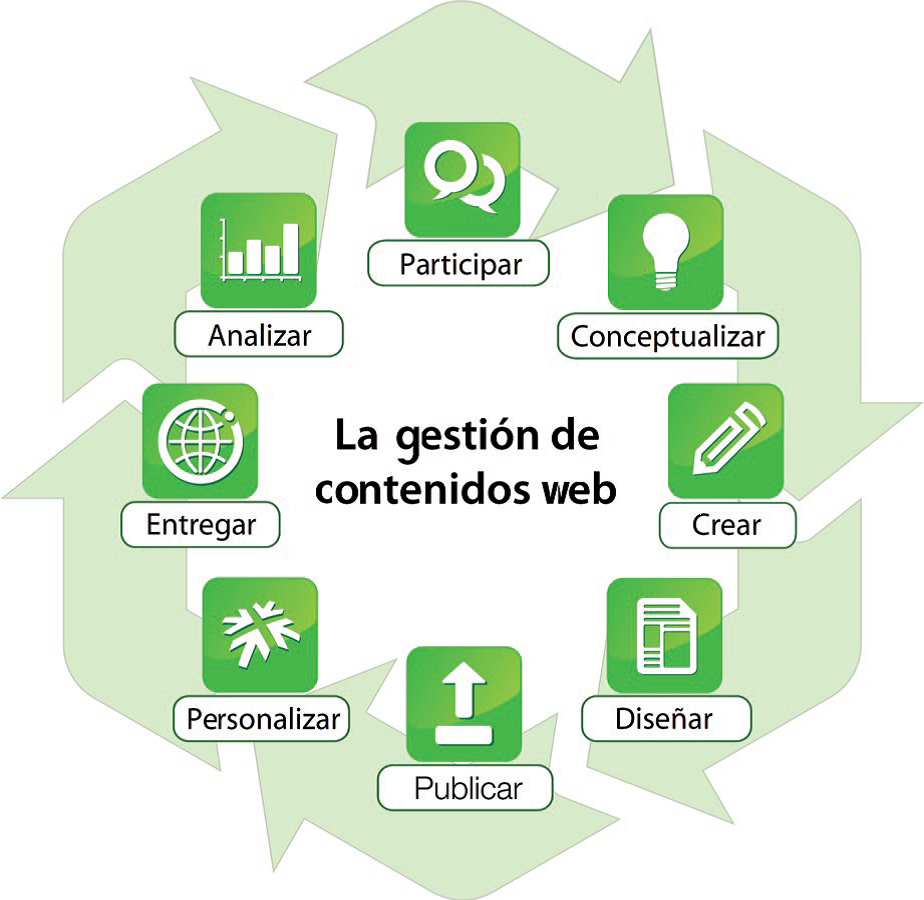 Destrezas de un científico de la información
GESTIÓN DEL CONOCIMIENTO